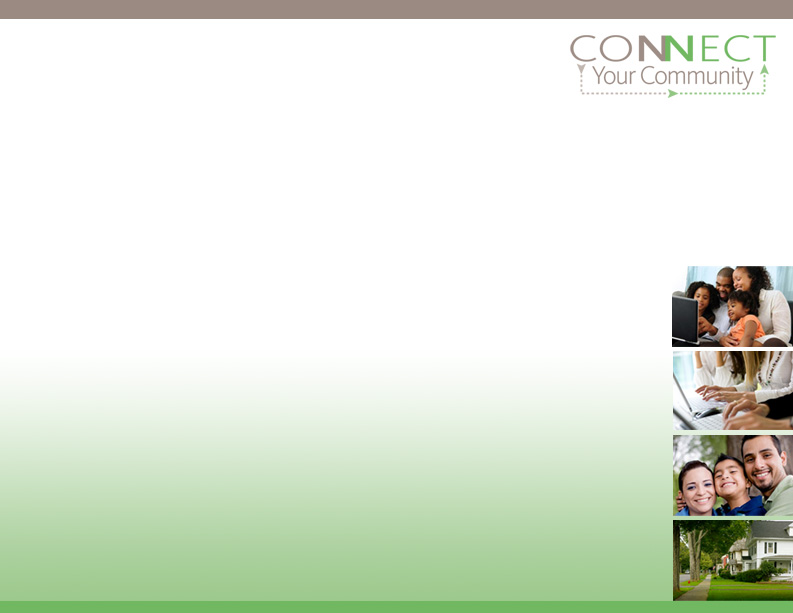 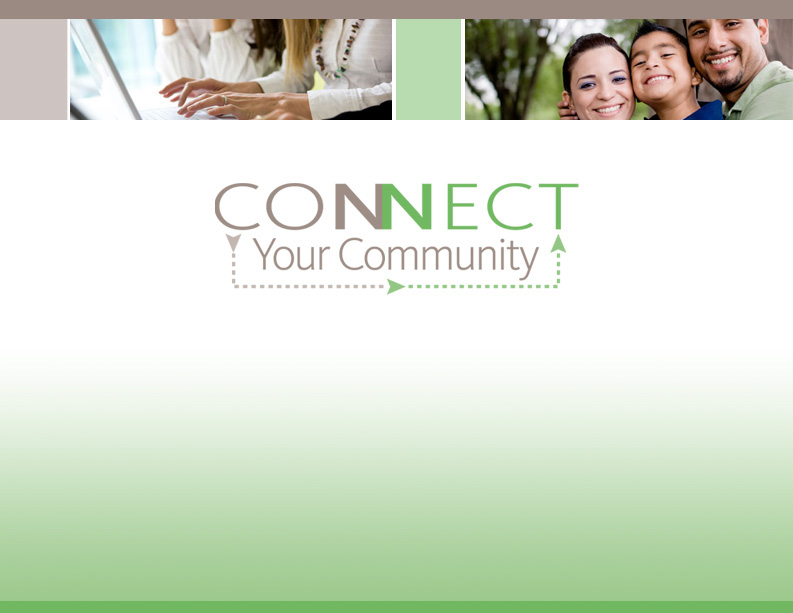 Almacenamiento de datos
A Module of the CYC Course – Computer Basics
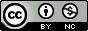 8-28-10
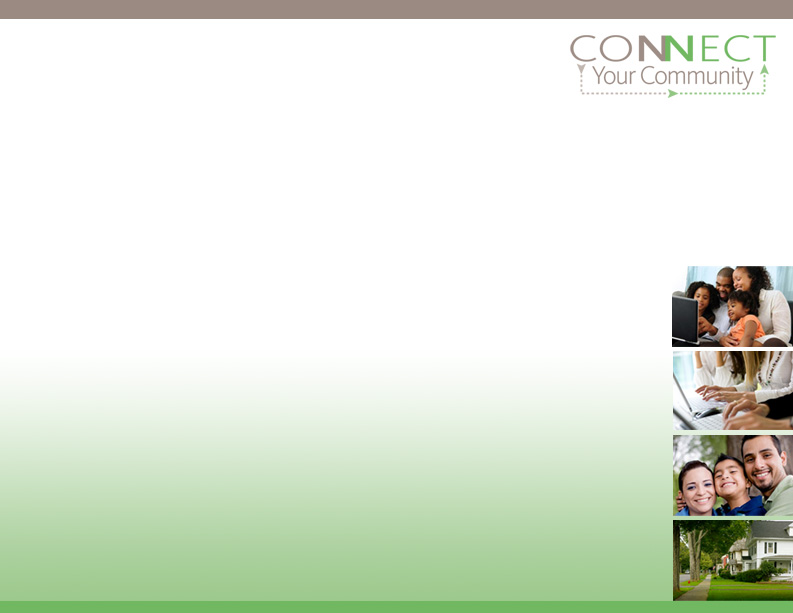 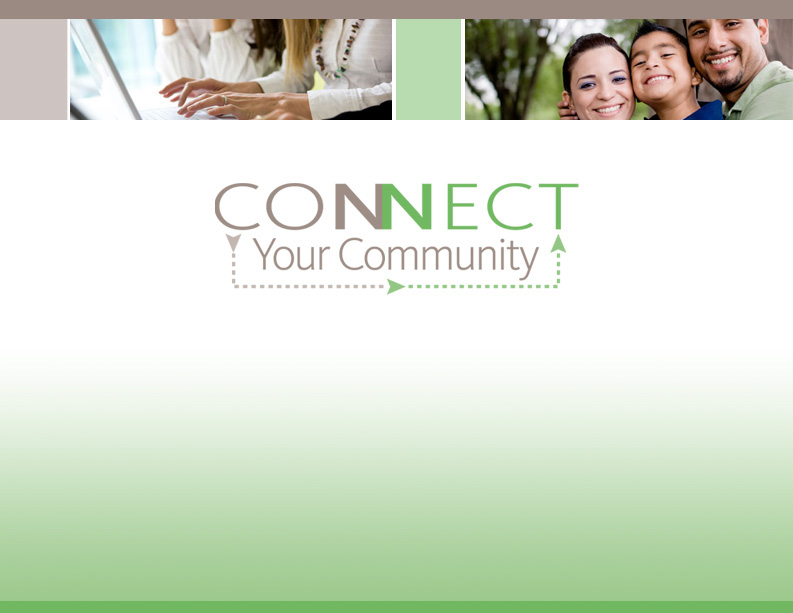 http://goo.gl/CqRf7
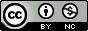 8-28-10
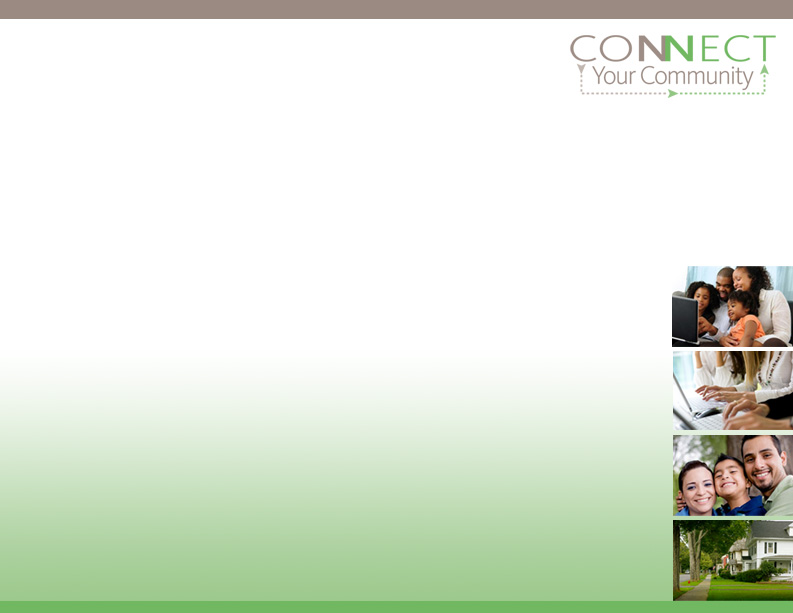 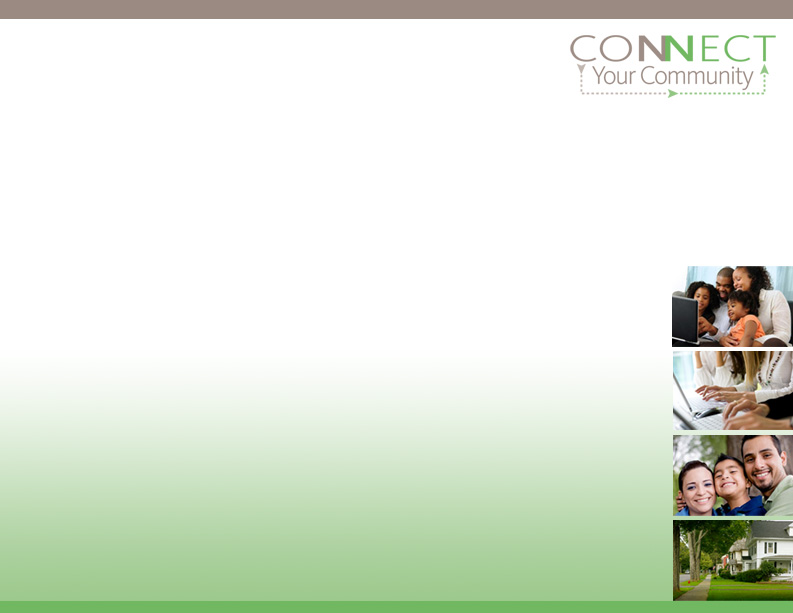 Sistemas operativos
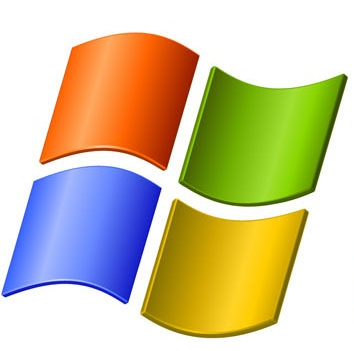 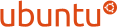 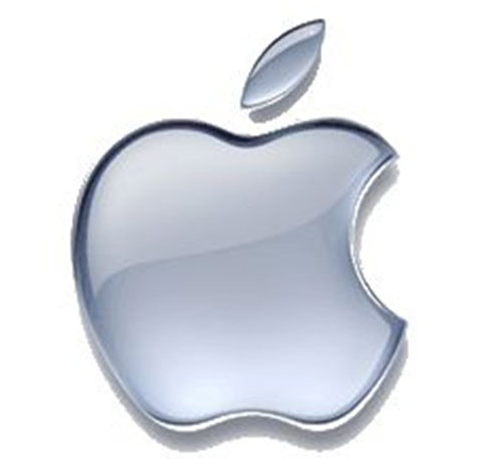 Open Source
Windows: Vista, XP, 2000, etc.
MACs: Leopard, OS X, OS, etc.
3
Operating System
[Speaker Notes: An operating system is sometimes abbreviated “OS”. The Operating System manages the hardware and software resources of your computer. The Operating System is the Butler of the estate (your computer). The staff (other software) does the work, but the Butler keeps everyone else on task. Windows is the most popular operating system but not the only operating system. Macintosh computers (often referred to as Macs) have their own operating systems. Any PC that runs Windows as an operating system can also run an open source operating system, such as Ubuntu. If you want to learn more about Macs or open source computers let me know.

Instructor - Tell students which operating system the computer they’re working on is running.

Various programs and input methods compete for the attention of the central processing unit (CPU) and demand memory, storage and input/output space for their own purposes. In this capacity, the operating system plays the role of the good parent, making sure that each application gets the necessary resources while playing nicely with all the other applications.]
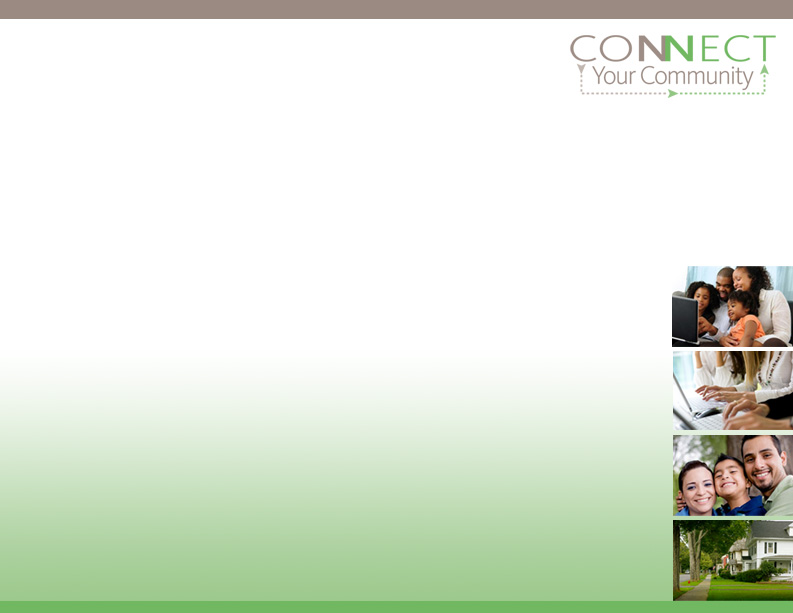 Notification 
Area/System Tray
Taskbar
Start Button
Quick Launch
Minimized Program
Icons
Escritorio
Escritorio
Al igual que la parte superior de un escritorio, donde pones las cosas que estamos trabajando o quieran acceder
icono
Imagen o gráfico que representa un programa, proceso, carpeta o archivo
Haga doble clic en un icono para ejecutar un contenido del programa o vista
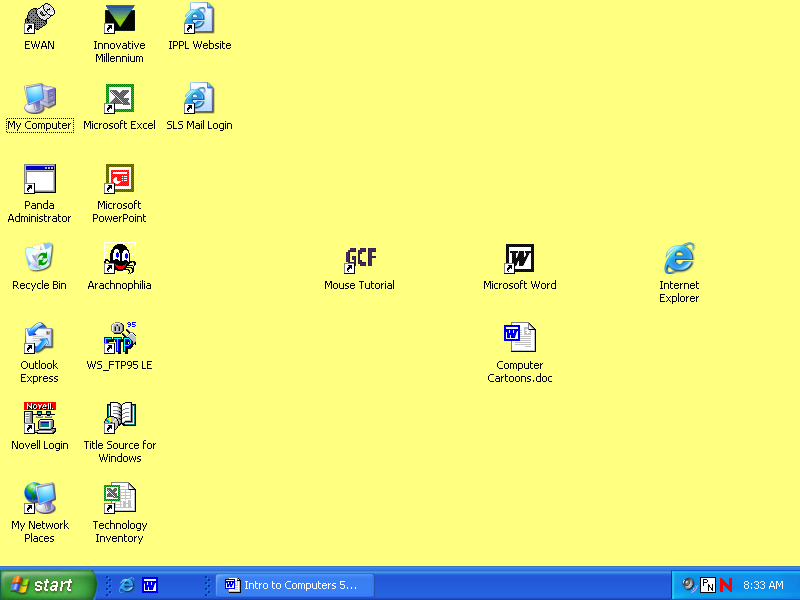 [Speaker Notes: Now let’s talk about how to get around your OS.]
Barra de tareas
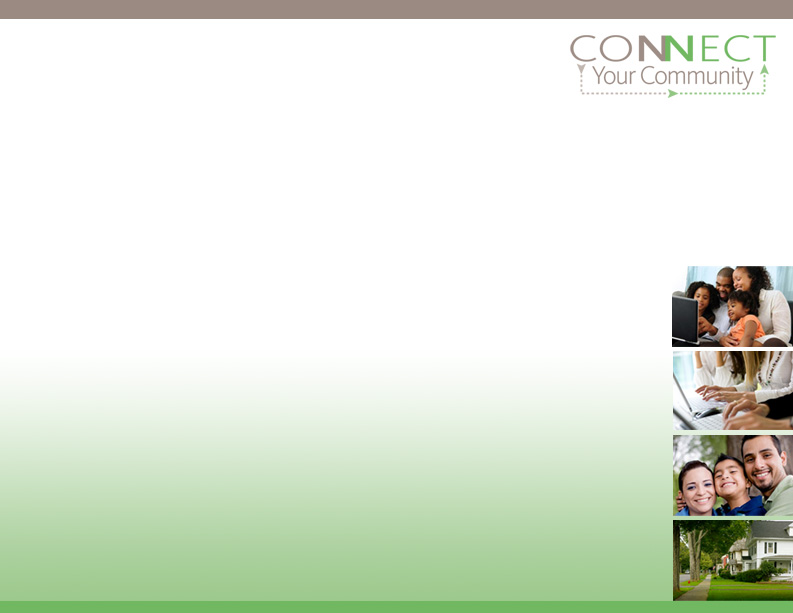 Taskbar
Program or Task Buttons
La barra en la parte inferior del escritorio que muestra las áreas en el botón Inicio, Inicio rápido y notificación y los botones para los programas que estén abiertos y en funcionamiento.
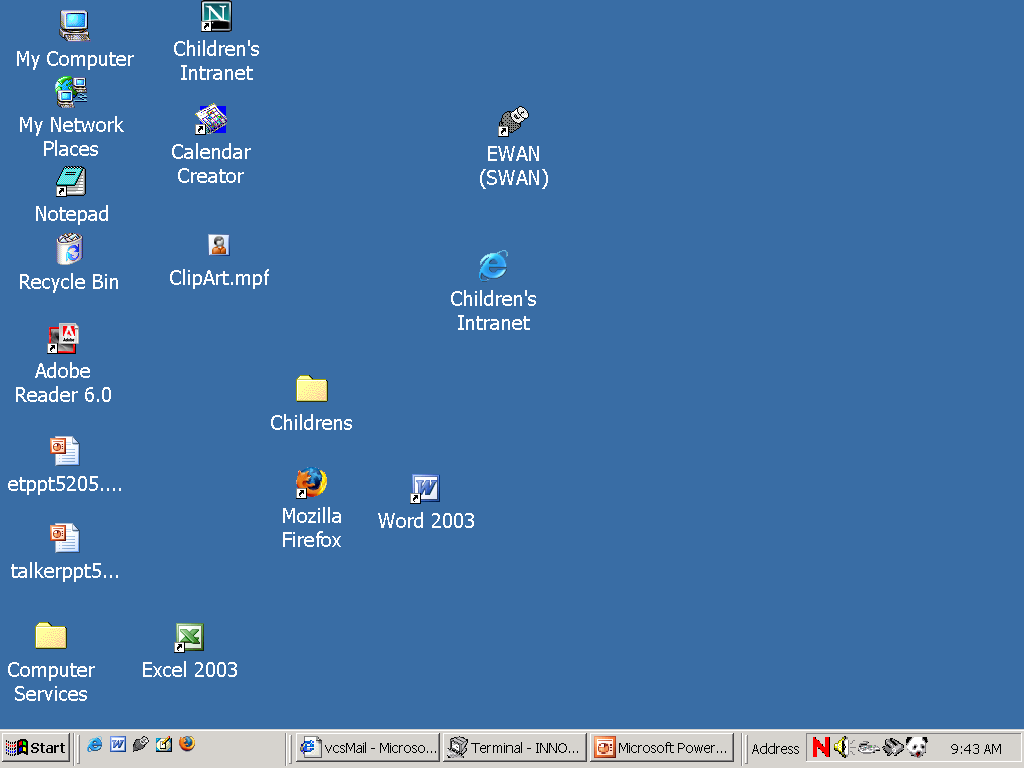 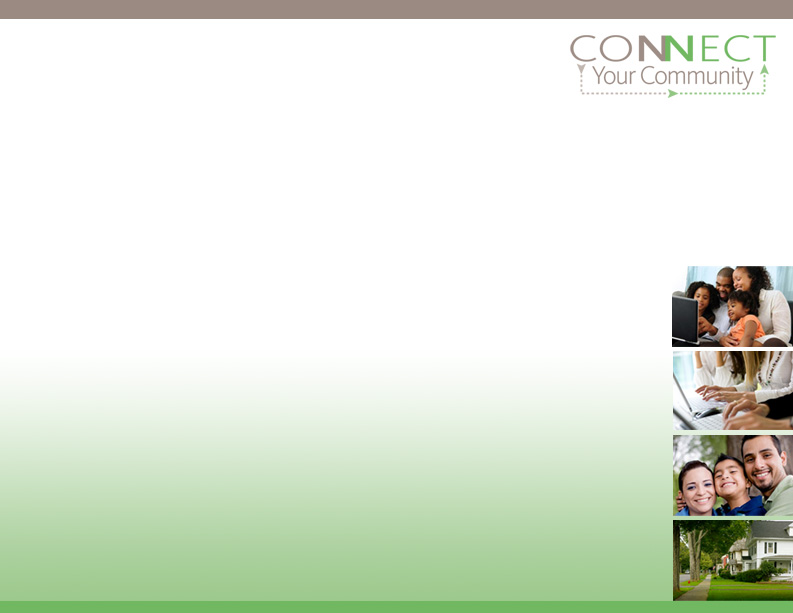 Botón de Inicio
La porción de la barra de tareas se utiliza para acceder al menú de inicio para apagar el equipo, los programas de inicio, búsqueda de archivos, cambiar la configuración del equipo, etc
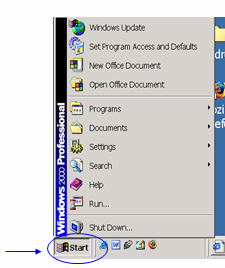 [Speaker Notes: Encourage students to open the start menu. Walk through what they see there.]
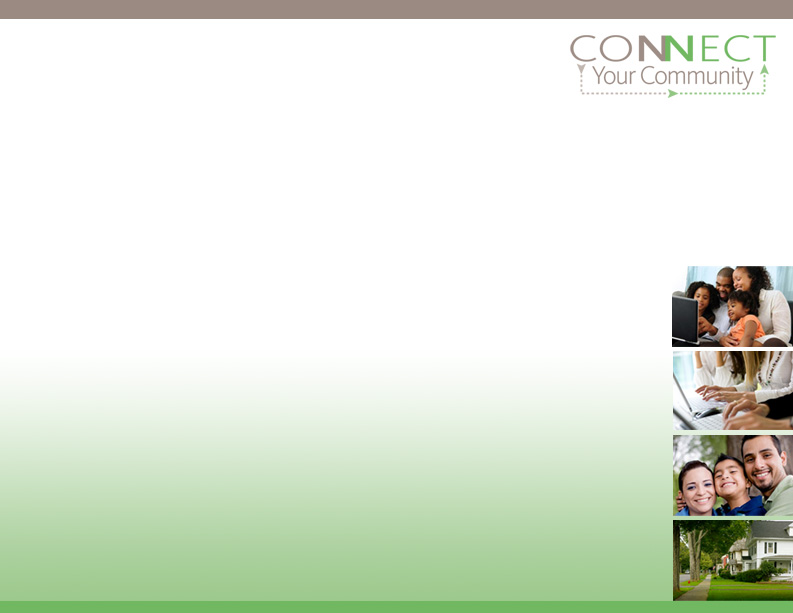 Quick Launch
Inicio rápido
La porción de la barra de tareas que está visible en la pantalla y contiene iconos de los programas favoritos que se pueden abrir con un clic del ratón.
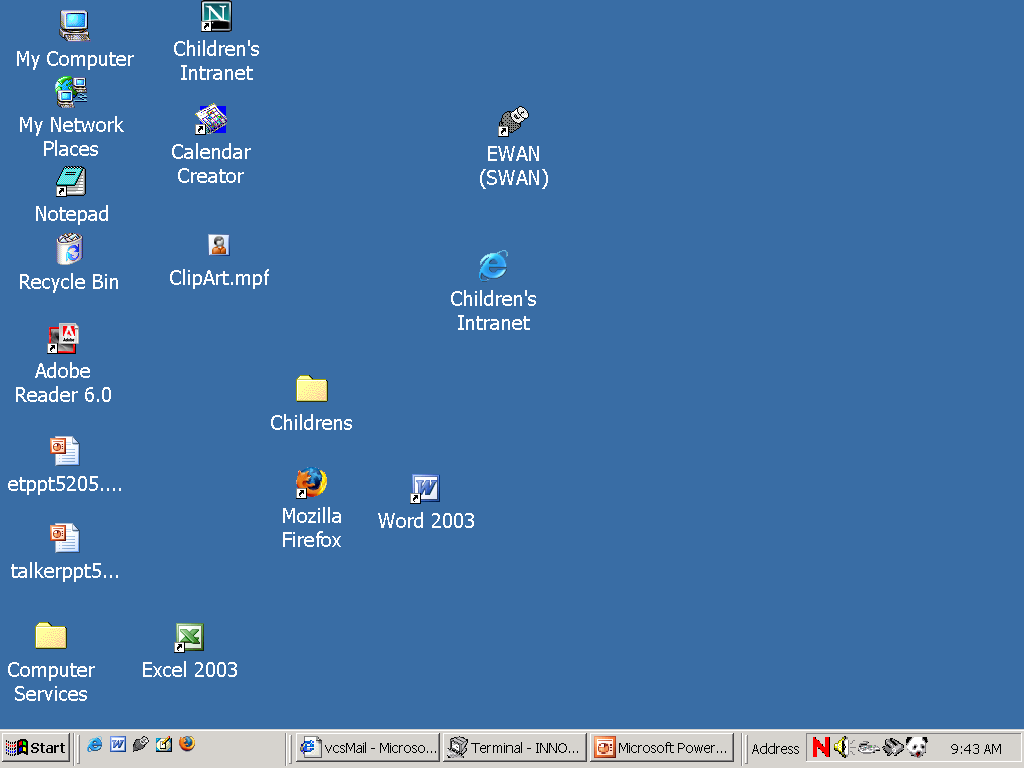 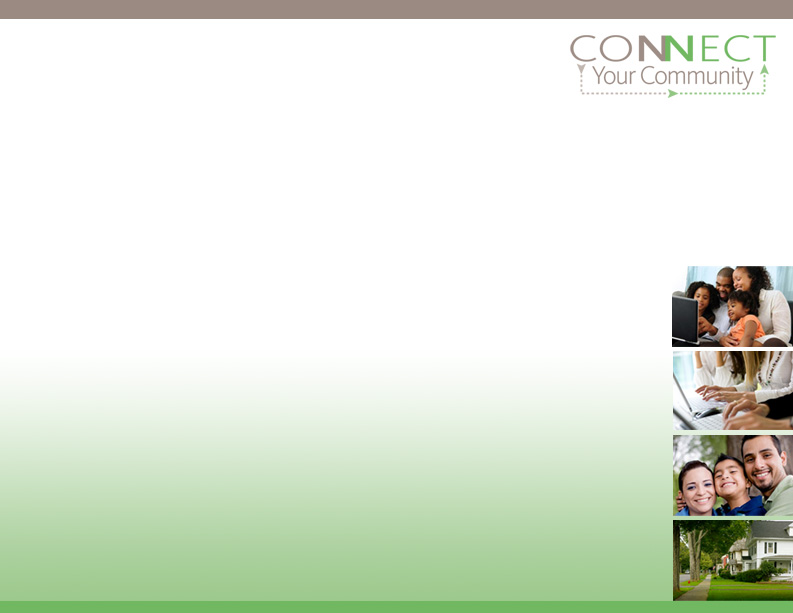 Área de notificación
La porción de la barra de tareas que contiene el reloj y muestra los iconos de las características del sistema y el programa. El área de notificación también proporciona una fuente temporal de las notificaciones y de estado.
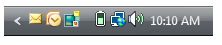 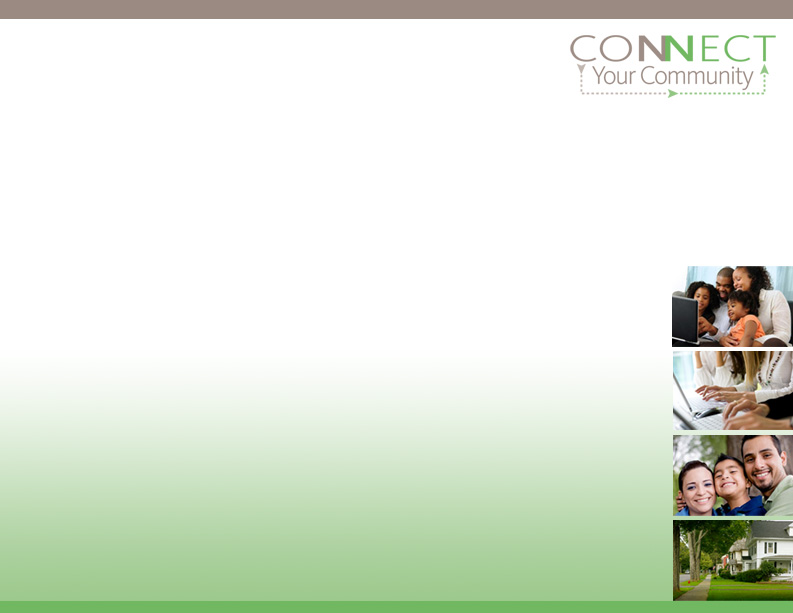 Ventana del navegador
Cuando se abre un programa, es visible como una ventana o área rectangular de la pantalla del monitor.
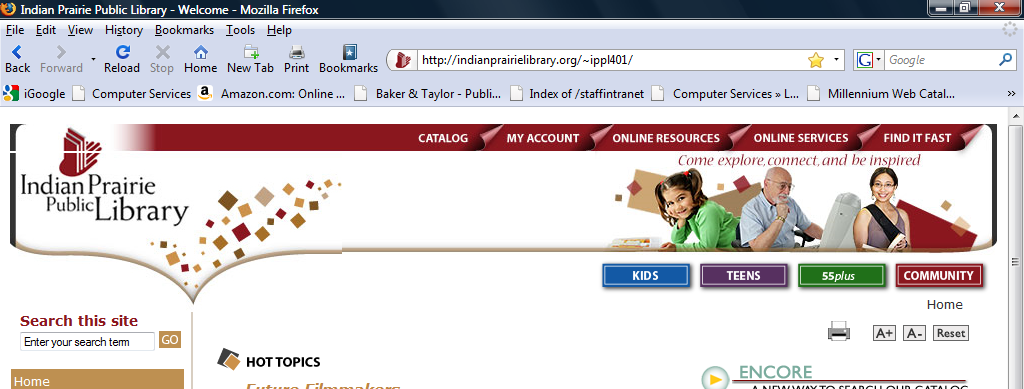 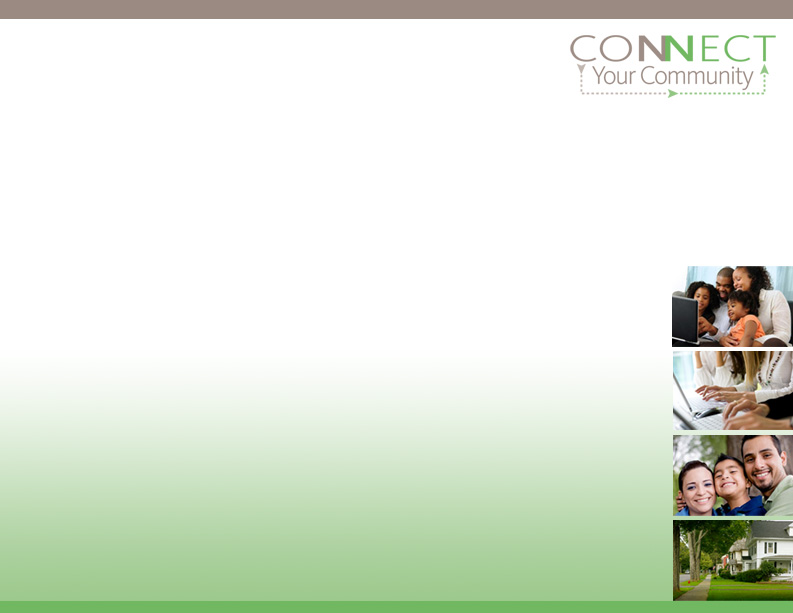 TITLE BAR
MENU BAR
MAIN
TOOLBAR
BOTTOM SCROLL BAR
SCROLL
BOX
CLOSE
MINIMIZE
RESTORE DOWN OR RESIZE
FORMAT
TOOLBAR
DRAWING
TOOLBAR
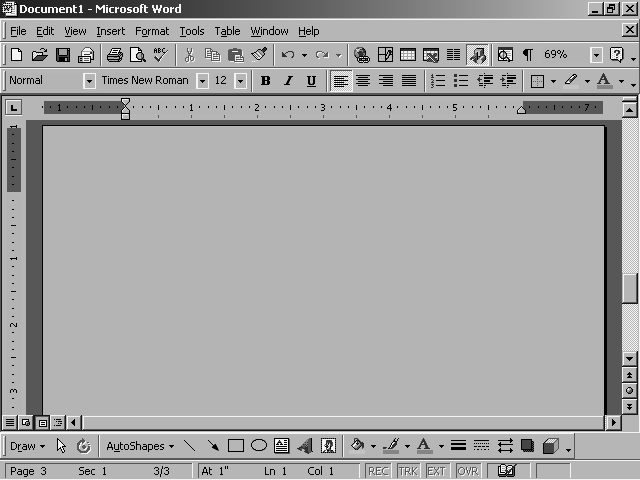 Microsoft Word Windows
[Speaker Notes: Instructor - Encourage students to open a word processor and experiment with these functions. Walk through closing, minimizing, and resizing a window. Explain the difference between minimizing a window and closing it. Have them open several windows and see how they can move from one window to another and back again.]
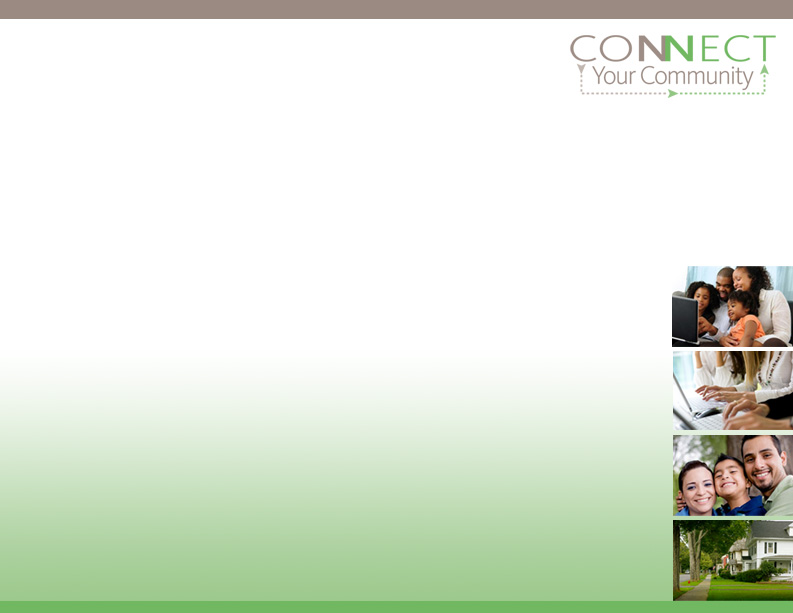 Almacenaje
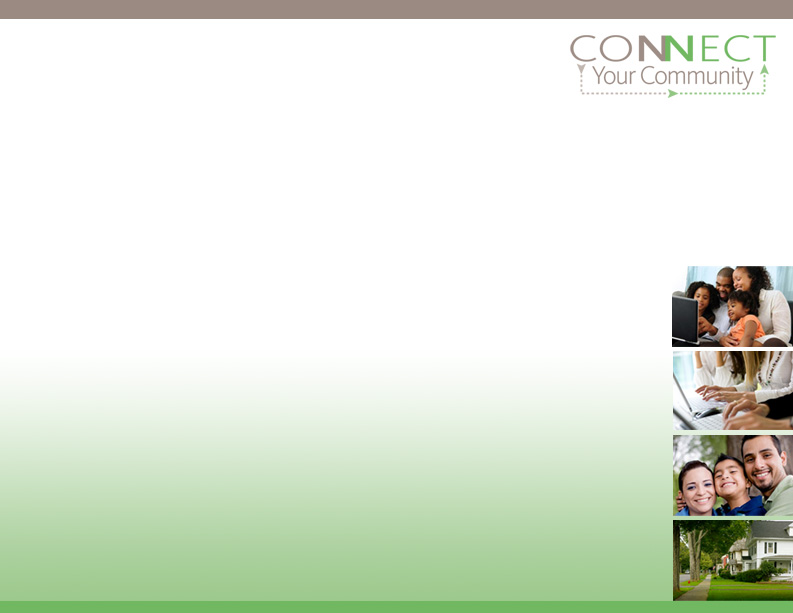 ¿Qué es información?
Datos es cualquier pedazo de información
Almacenados en el ordenador como un archivo con un nombre específico (nombre de archivo)
Por ejemplo:
Una foto tomada con la cámara digital son los datos.
Todos los archivos que se crean son los datos
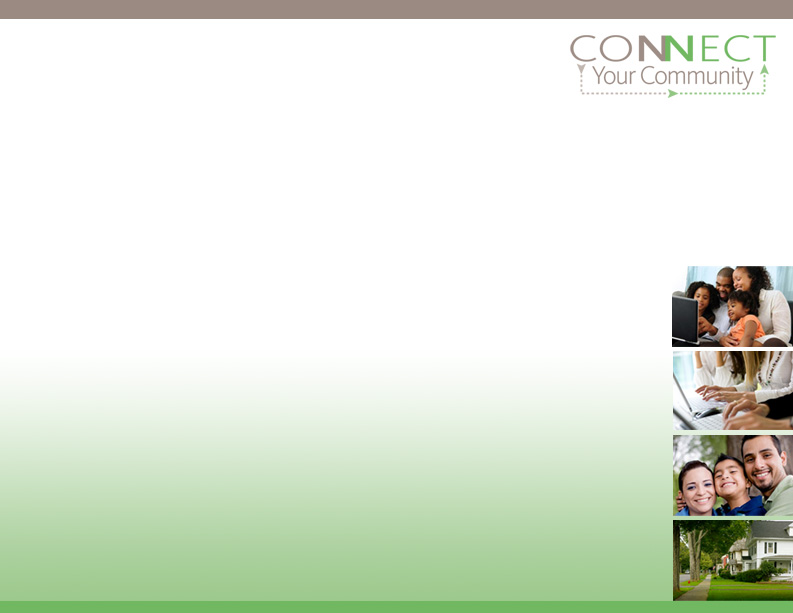 Tipos de archivos Programas de Software y los archivos guardados
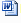 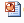 .doc
.ppt
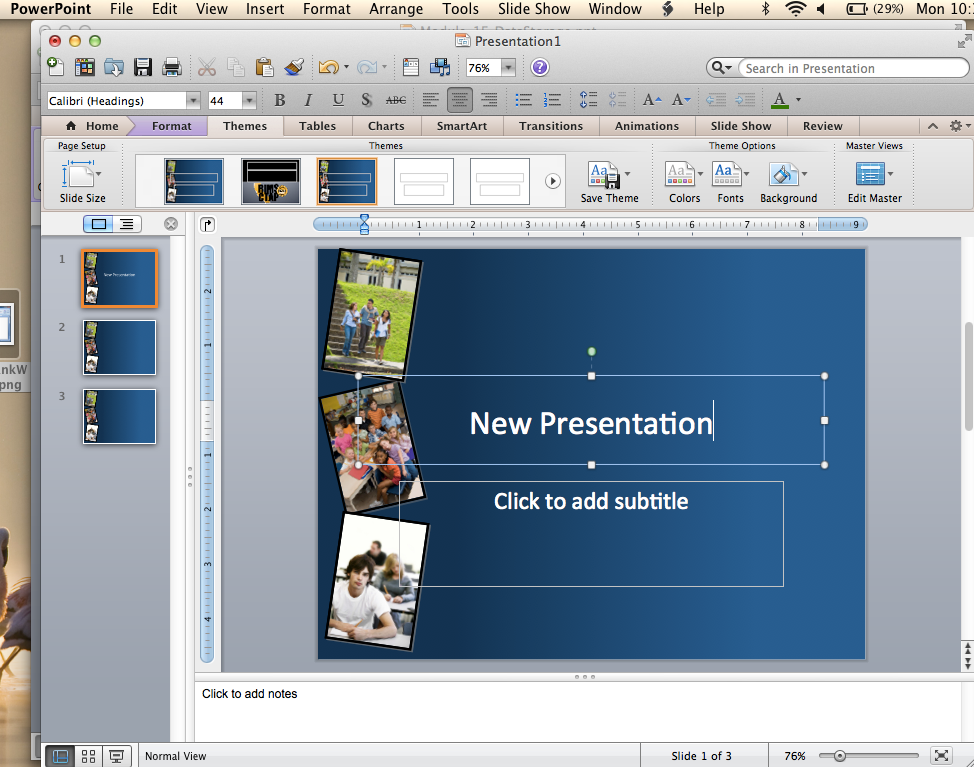 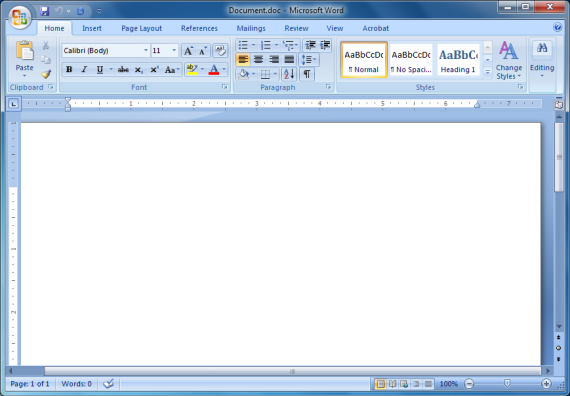 [Speaker Notes: Talk about what kinds of files they might use or create:
 A Microsoft Word file: a resume, a cover letter, a recipe.
 A Microsoft Excel file: Your family budget, Your family’s summer schedule
A Microsoft PowerPoint file: A sales presentation]
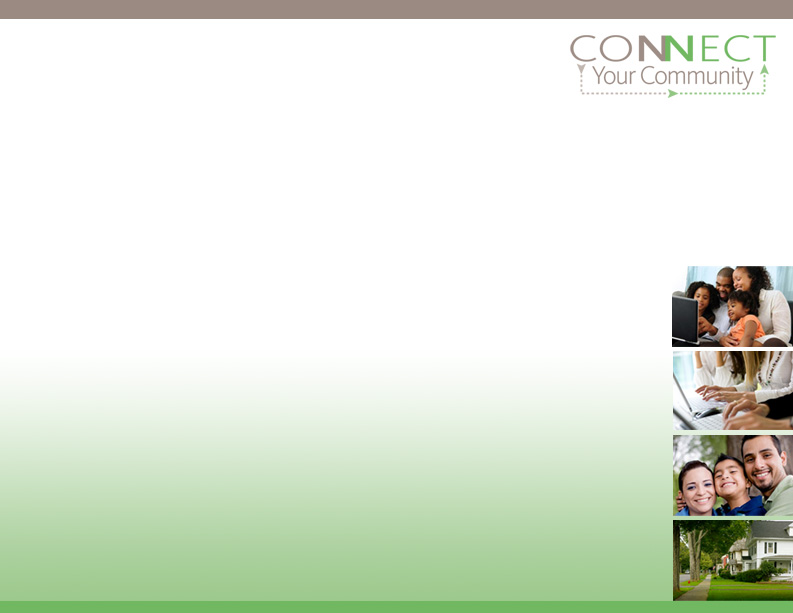 Tipos de archivos: Imágenes, fotos, imágenes prediseñadas (importadas?), gráficos
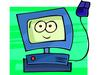 . png
. jpg
. gif
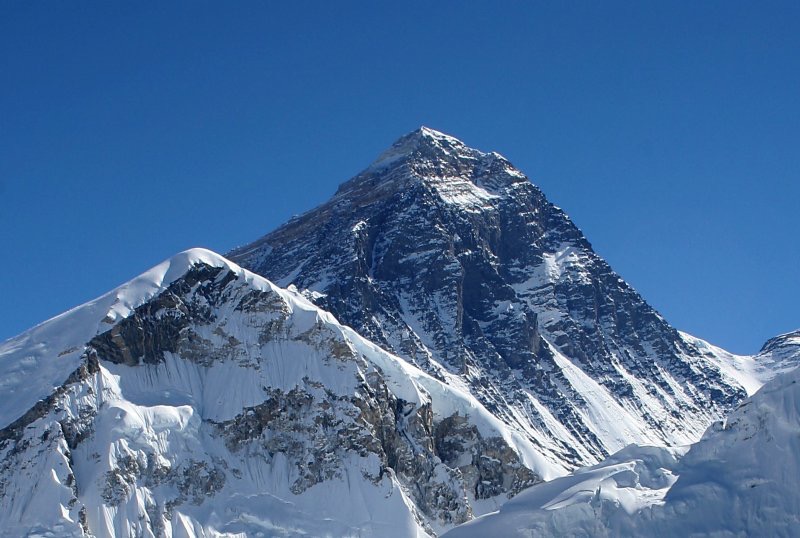 [Speaker Notes: Talk about what kinds of files they might use or create:
 A Microsoft Word file: a resume, a cover letter, a recipe.
 A Microsoft Excel file: Your family budget, Your family’s summer schedule
A Microsoft PowerPoint file: A sales presentation]
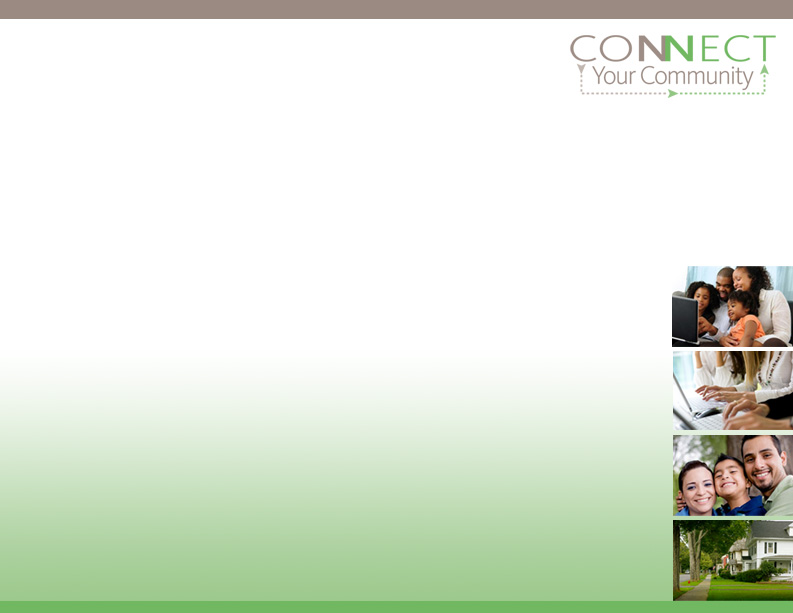 Tipos de archivos de música y vídeo
.wma, .wav,  .mp3 or .mp4
.wmv, .mpeg, .avi or .mov
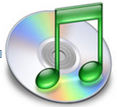 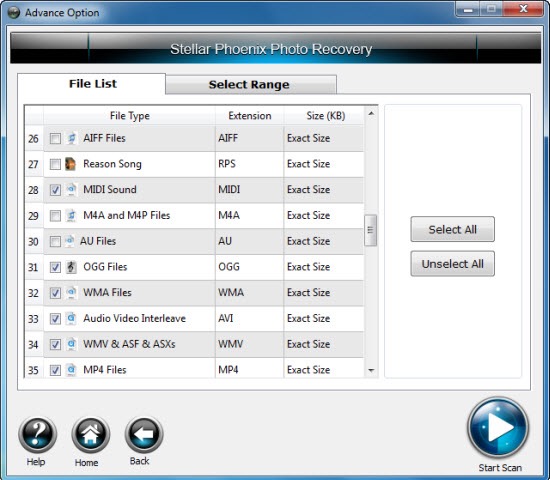 [Speaker Notes: Talk about what kinds of files they might use or create:
 A Microsoft Word file: a resume, a cover letter, a recipe.
 A Microsoft Excel file: Your family budget, Your family’s summer schedule
A Microsoft PowerPoint file: A sales presentation]
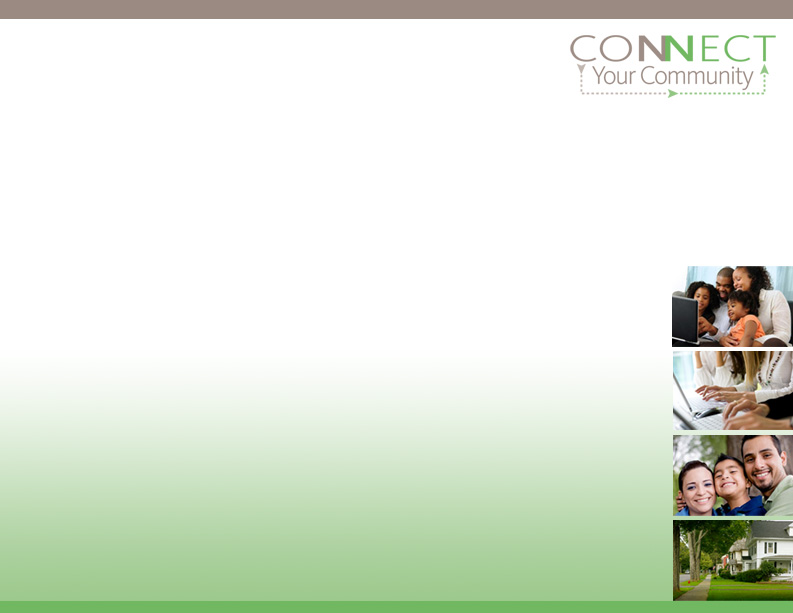 ¿Dónde están los archivos almacenados o guardados en su computadora?
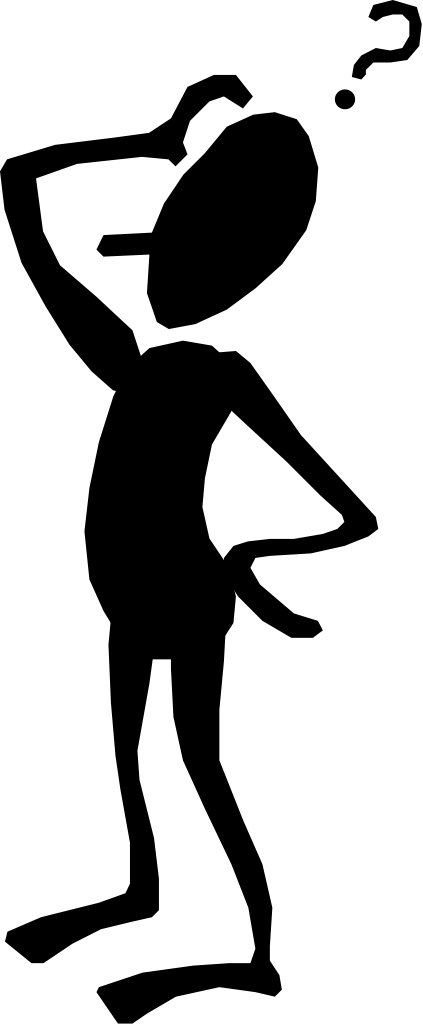 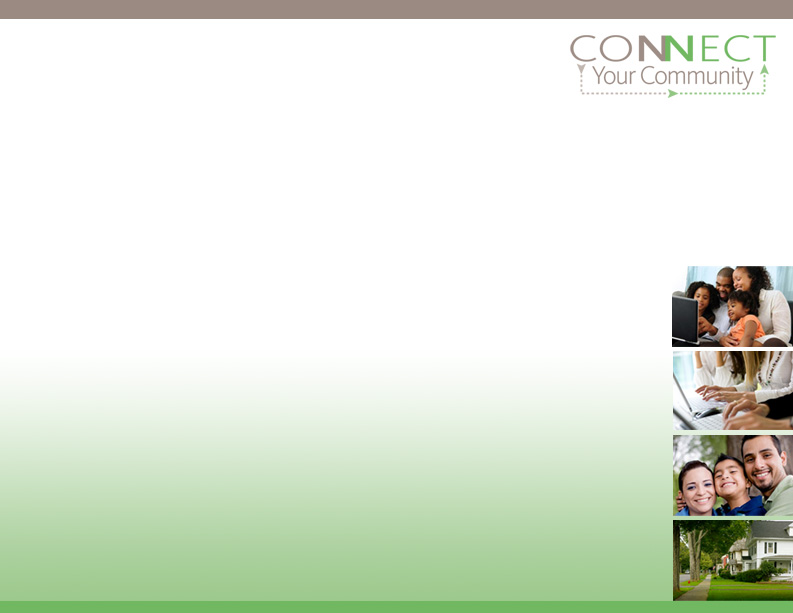 ¿Cómo funciona?
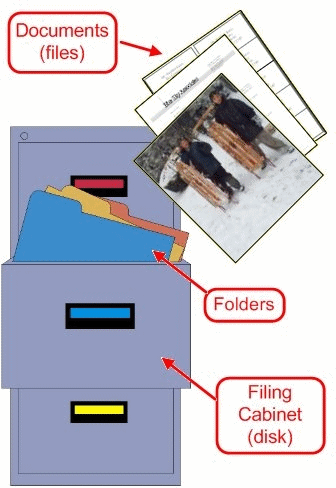 Piense en un archivador ...
Las carpetas de archivos con etiquetas
Documento (crear o copiar)
Mover o guardar archivos en carpetas en su computadora como un sistema de papel
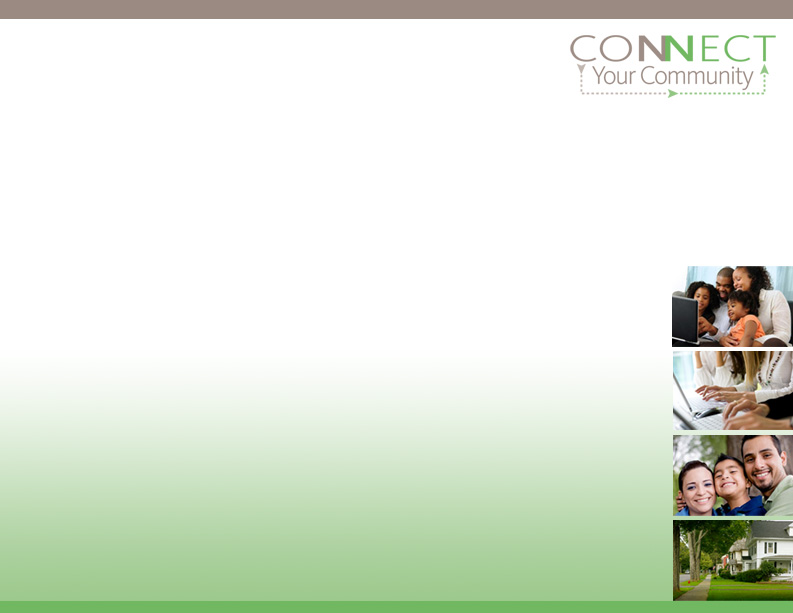 Tipos de almacenamiento
Disco duro: C
USB Flash Drive
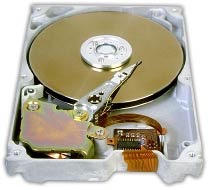 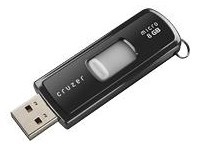 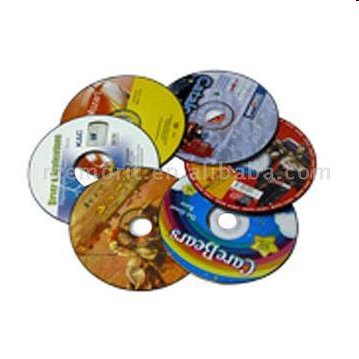 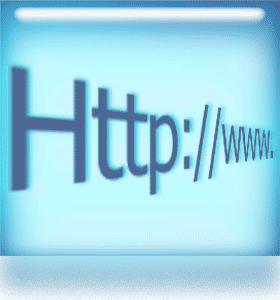 Internet (la nube)
CD-ROMs y DVD-ROMs
[Speaker Notes: Talk through each of these.
Mention the cloud only briefly, but let them know that there is another module in the course that talks about using the cloud.]
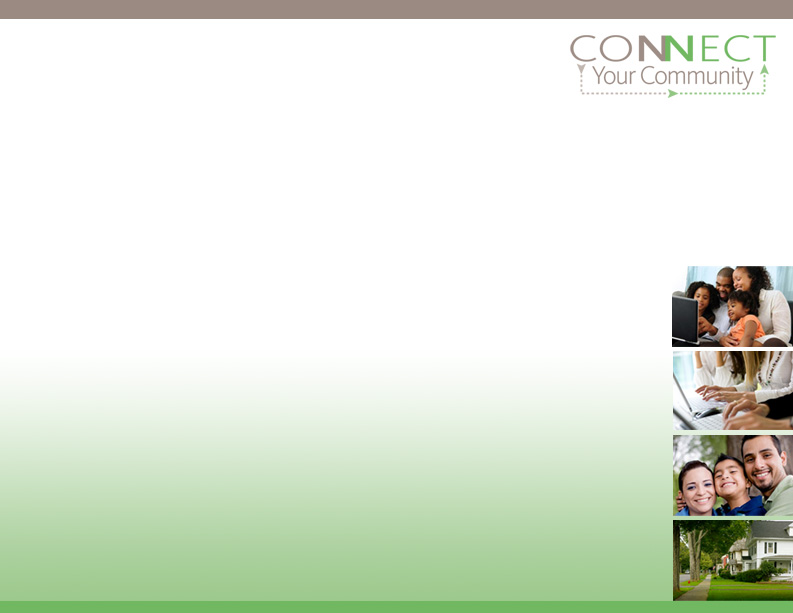 Práctica
Guardar un archivo en su escritorio.
Crear un archivo: haga clic en Archivo, Guardar como ________
Abrir un archivo de tu disco duro.
Vaya al Inicio, Mi PC
[Speaker Notes: Walk students through these steps]
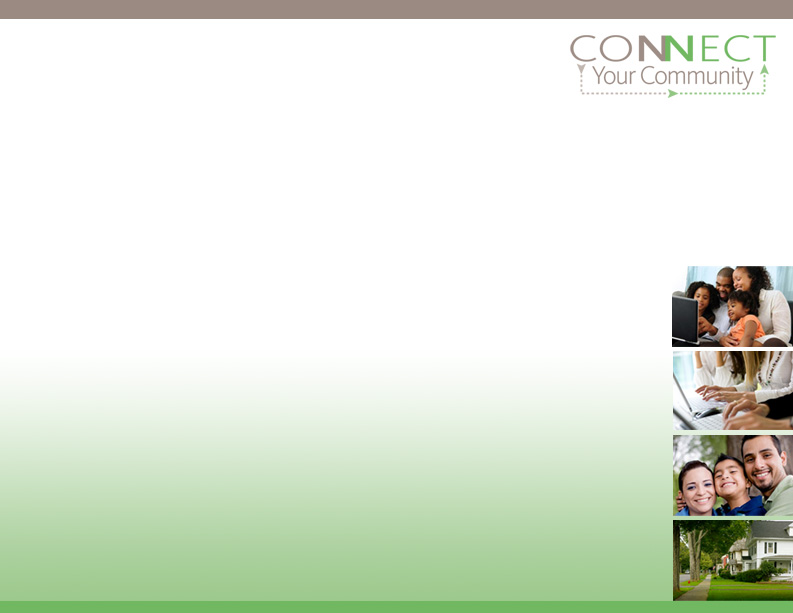 Sources
This curriculum was partially adapted from a workshop created by N. Riesgraf for the Hibbing Public Library (MN).  Funding provided by IRRRA Do I.T. Community Technology Awareness Program. Updated March 2004. Revised for Jacksonville Public Library Dec 2005 by Kate Holmes. Updated March 2004. 
This curriculum was partially adapted from a slide presentation entitled “Windows Presentation 2009” created by the Indian Prairie Public Library.
Additional content created by Connect Your Community, a project of OneCommunity, funded by the federal Broadband Technology Opportunities Program.
14
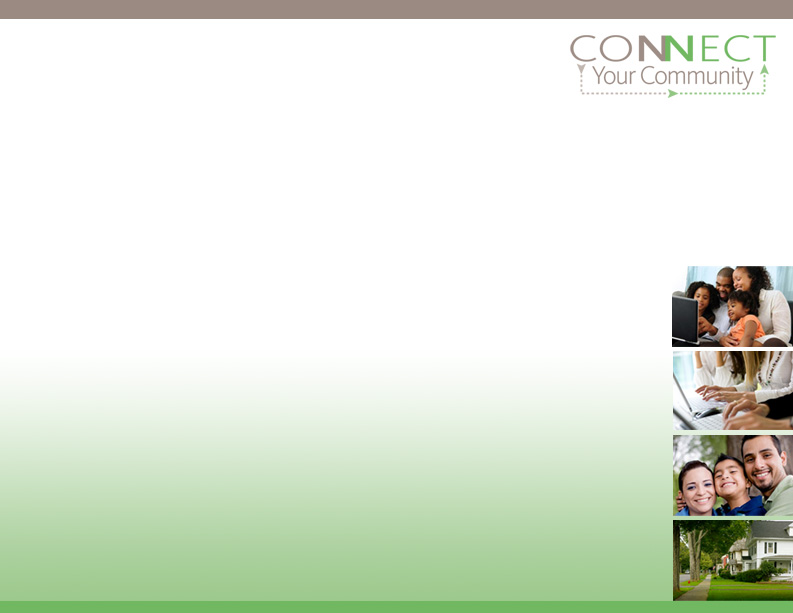 Creative Commons License
This work is licensed under the Creative Commons Attribution 3.0 Unported License. To view a copy of this license, visit http://creativecommons.org/licenses/by/3.0
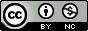 15